Qari mill-Ittra ta’
San Ġakbu Appostlu
Ġak 2, 14-24.26
X’jiswa, ħuti, li wieħed jgħid li għandu l-fidi jekk ma jurihiex fl-għemil tiegħu? Jaqaw tista’ ssalvah din il-fidi?
Jekk ħuk jew oħtok ma jkollhomx x’jilbsu u jonqoshom l-ikel ta’ kuljum, u wieħed minnkom jgħidilhom:
“Morru bis-sliem, isħnu u kulu sa tixbgħu”, bla ma jagħtihom dak li hu meħtieġ għall-ġisem, dan x’jiswa? Hekk ukoll il-fidi:
jekk tkun weħidha u ma jkollhiex l-għemil, tkun mejta fiha nfisha.
Imma xi ħadd jista’ jgħid:
“Int għandek il-fidi, u jiena l-għemil. Urini l-fidi tiegħek mingħajr l-għemil, u jien nurik il-fidi tiegħi mill-għemil tiegħi”.
Inti temmen li Alla huwa wieħed, u tagħmel sew. U dan ix-xjaten ukoll jemmnuh, u jitriegħdu! Imma kif ma tridx taf,
iblah li int, li l-fidi mingħajr għemil hija fiergħa? Jaqaw Abraham missierna mhux 
mill-għemil kien iġġustifikat
meta offra lil ibnu Iżakk fuq l-altar? B’hekk tara kif il-fidi ħadmet id f’id 
mal-għemil tiegħu, u kif bil-ħila tal-għemil il-fidi
laħqet fl-aqwa tagħha u seħħet l-Iskrittura li tgħid: “Abraham emmen lil Alla u kien dan li ġġustifikah”
u għalhekk huwa msejjaħ ħabib ta’ Alla.
Taraw, mela, li l-bniedem ikun iġġustifikat bl-għemil, mhux bil-fidi biss.
Għax bħalma l-ġisem mingħajr ruħ hu mejjet, hekk ukoll hi mejta l-fidi mingħajr għemil.
Salm Responsorjali
R:/ Hieni l-bniedem li jitgħaxxaq 
bil-kmandamenti 
tal-Mulej
[Speaker Notes: U ti]
Hieni l-bniedem li jibża’ mill-Mulej,
li jitgħaxxaq ħafna 
bil-kmandamenti tiegħu!
[Speaker Notes: U ti]
Setgħan fuq l-art ikun nislu;
nisel it-tajbin ikun imbierek.
[Speaker Notes: U ti]
R:/ Hieni l-bniedem li jitgħaxxaq 
bil-kmandamenti 
tal-Mulej
[Speaker Notes: U ti]
Ġid u għana jkunu f’daru;
għal dejjem tibqa’ l-ġustizzja tiegħu.
[Speaker Notes: U ti]
Dawl fid-dlam ifeġġ għat-tajbin;
twajjeb u ħanin il-bniedem sewwa.
[Speaker Notes: U ti]
R:/ Hieni l-bniedem li jitgħaxxaq 
bil-kmandamenti 
tal-Mulej
[Speaker Notes: U ti]
Tajjeb il-bniedem li jħenn u jislef,
li jmexxi ħwejġu bir-reqqa.
[Speaker Notes: U ti]
Għax il-bniedem ġust qatt ma jitfixkel;
għal dejjem tibqa’ t-tifkira tiegħu.
[Speaker Notes: U ti]
R:/ Hieni l-bniedem li jitgħaxxaq 
bil-kmandamenti 
tal-Mulej
[Speaker Notes: U ti]
Hallelujah, Hallelujah
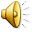 Sejjaħtilkom ħbieb, 
jgħid il-Mulej,
għaliex kulma smajt mingħand Missieri
jiena għarrafthulkom.
Hallelujah, Hallelujah
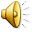 Qari mill-Evanġelju skont  
San Mark
Mk 8, 34 – 9,1
R:/ Glorja lilek Mulej
F’dak iż-żmien, Ġesù sejjaħ lejh in-nies flimkien 
mad-dixxipli tiegħu u qalilhom:
“Jekk xi ħadd irid jiġi warajja, għandu jiċħad lilu nnifsu, jerfa’ salibu, u jimxi warajja. Għax min irid isalva ħajtu, jitlifha;
imma min jitlef ħajtu 
għall-imħabba tiegħi u 
tal-Evanġelju, isalvaha. Għax x’jiswielu l-bniedem jekk jikseb id-dinja kollha
u mbagħad jitlef ħajtu? Xi prezz jista’ jagħti l-bniedem biex isalva ħajtu? Għax jekk xi ħadd, minn dan 
in-nisel żieni u midneb
tal-lum, għad jistħi minni u minn kliemi, 
Bin il-bniedem ukoll għad jistħi minnu meta jiġi 
fil-glorja ta’ Missieru
flimkien mal-anġli mqaddsa”. 
Qalilhom ukoll: 
“Tassew ngħidilkom, li hawn xi wħud minnkom li
qegħdin hawn, li żgur ma jġarrbux il-mewt qabel ma jaraw il-wasla tas-Saltna ta’ Alla, mogħnija 
bil-qawwa”.
Il-Kelma tal-Mulej
R:/ Tifħir lilek Kristu